Centralized Operation Support Hub -COSH Updates
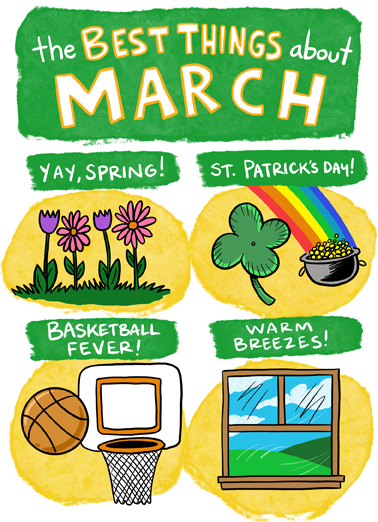 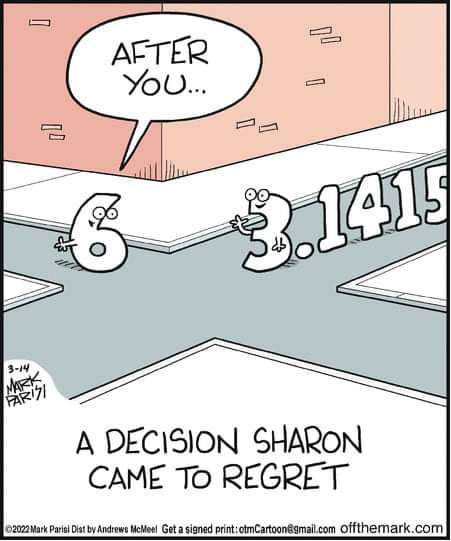 Dr. Laurel Williams           
Edith Ortiz  	              
Jenn Cole
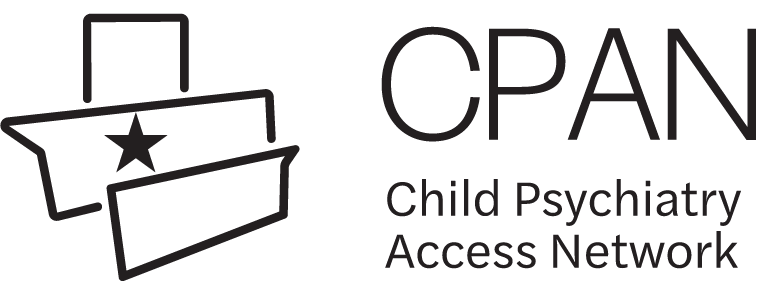 February 2024 Consultation Volume
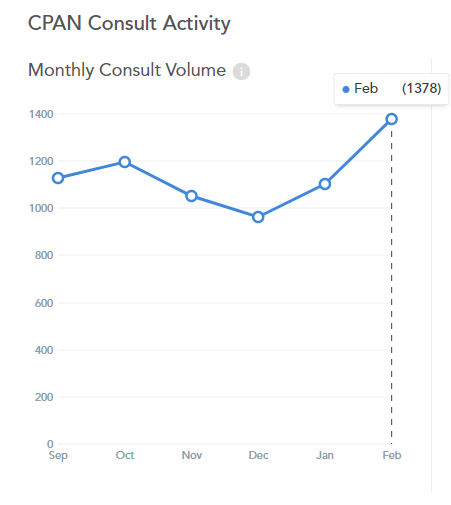 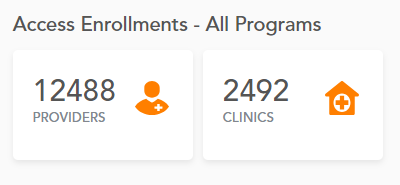 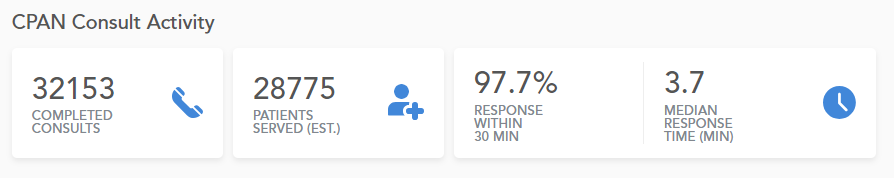 2023 vs 2024

 February  2023: 1096
 February  2024: 1378
3
[Speaker Notes: Percent of the increase :  30% increase]
February 2024 CPAN Consultations
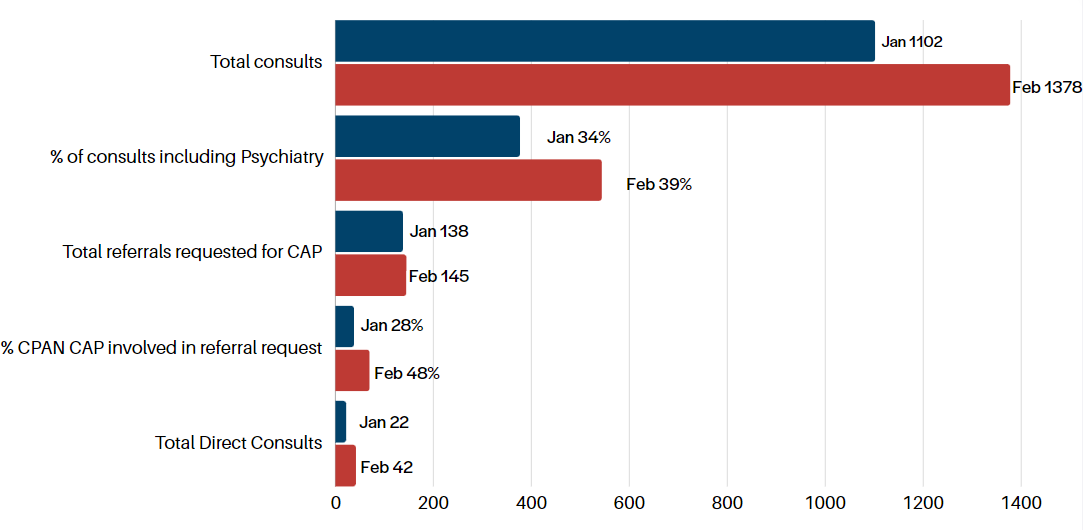 4
* this data is preliminary and is subject to change​
QI Project Update: Increase contact with providers enrolled and never utilized CPAN
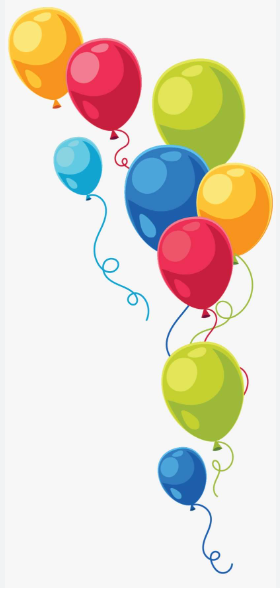 COSH CPAN/PeriPAN Psychiatrist meeting first week of March 
Review of process 
Address questions 
Offered additional support if needed 

As of March 19th 
562 outreach calls have been made
8 resulted in CPAN consults 
20 resulted in CPAN education 
3 resulted in a CPAN ethics presentation request
5
Highlighting: Texas Tech University Health Sciences Center El Paso
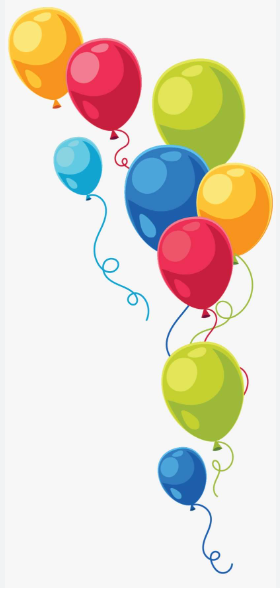 Direct Consult
Scheduled : *328  
Completed:  213

QI Project: Pilot with Pediatric Residency  
Team will present finding outcome when completed
*Data includes patients still waiting to get seen or rescheduled
6
COSH Workgroups
Educational Resource Workgroup
Collecting resources from HRIs
Identifying experts 
Topic : Anxiety
Anxiety Disorder 
   Separation Anxiety Disorder
   Social Anxiety
   Selective Mutism
   School Avoidance
   Specific Phobias
   Panic Disorder 
   Obsessive-compulsive disorder
7
Trayt Roadmap
8
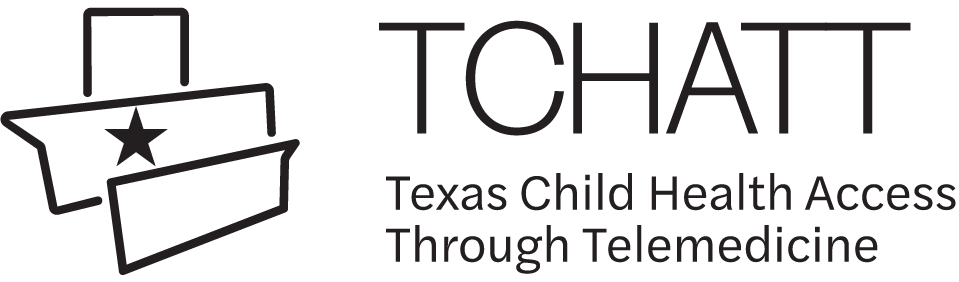 TCHATT Referrals​
Total Students Referred to the Program – 58,126
* this data is preliminary and is subject to change​
10
Top 10 Reasons for Referral
*as of Feb 2024
* this data is preliminary and is subject to change​
11
Referrals, Enrolled, and Served 23-24 School Year
12
Reasons for Decline as of Feb 2024
13
Cumulative (Sept 2020 – Feb 2024) TCHATT Encounters
Cumulative Encounters-  138,113
* this data is preliminary and is subject to change
This is comprehensive since program start​
14
Provided 1:1 Support to HRIs
Working with HRIs to manage waitlist concerns and partner with HRIs with capacity.  Monitoring capacity across the state as we move into peak time. 
Worked with teams to refine case management and care coordination processes
Site visits to work with teams to identify opportunities for streamlining and improving workflow
1:1 Trayt training and support for HRIs
Working with Teams to identify needs for growth or changes with TCHATT 2.0 Implementation
15
Current Trayt Initiatives
16
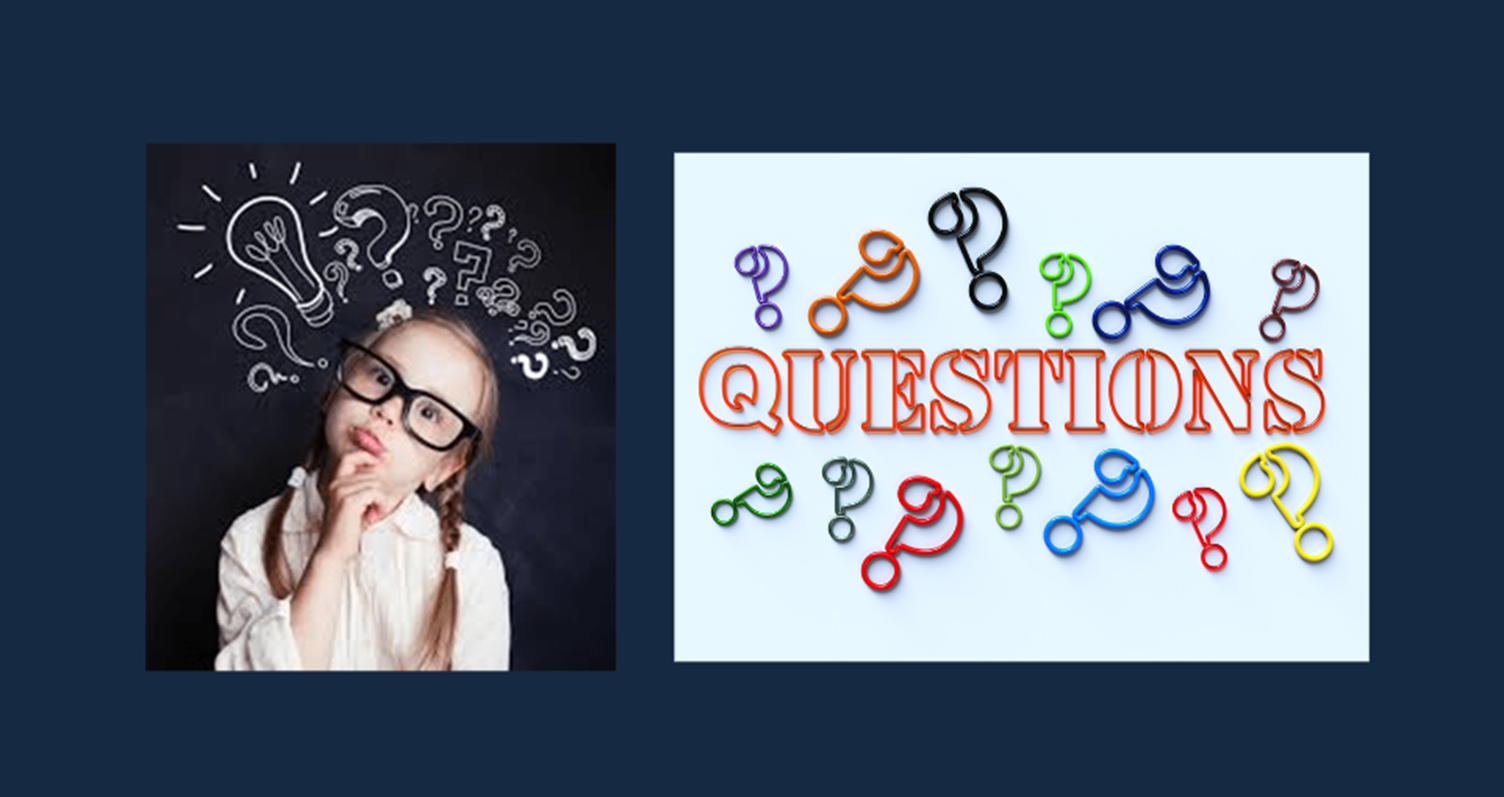 17